The Gold Rush
Central Historical Question:
How did the Gold Rush affect San Francisco?
“View of San Francisco in 1846-1847 before the Discovery of Gold”
Artist: Bosqui Eng. & Print Company
Date created: 1884 (designed and copied from views taken at the time).
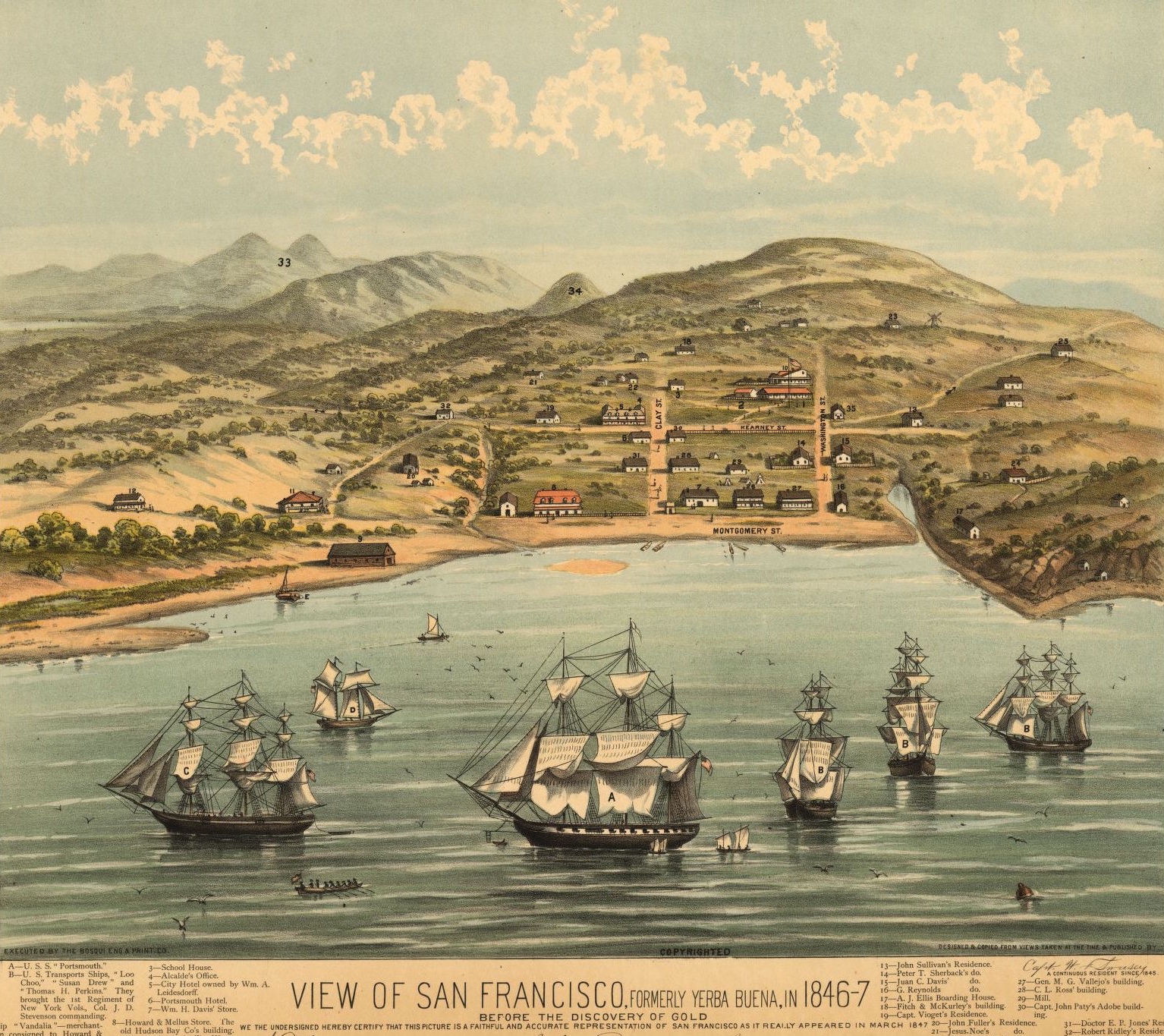 [Speaker Notes: Image retrieved from the Library of Congress at https://www.loc.gov/item/74693207/]
“San Francisco”
Artist: Frank Marryat 
Date created: 1850
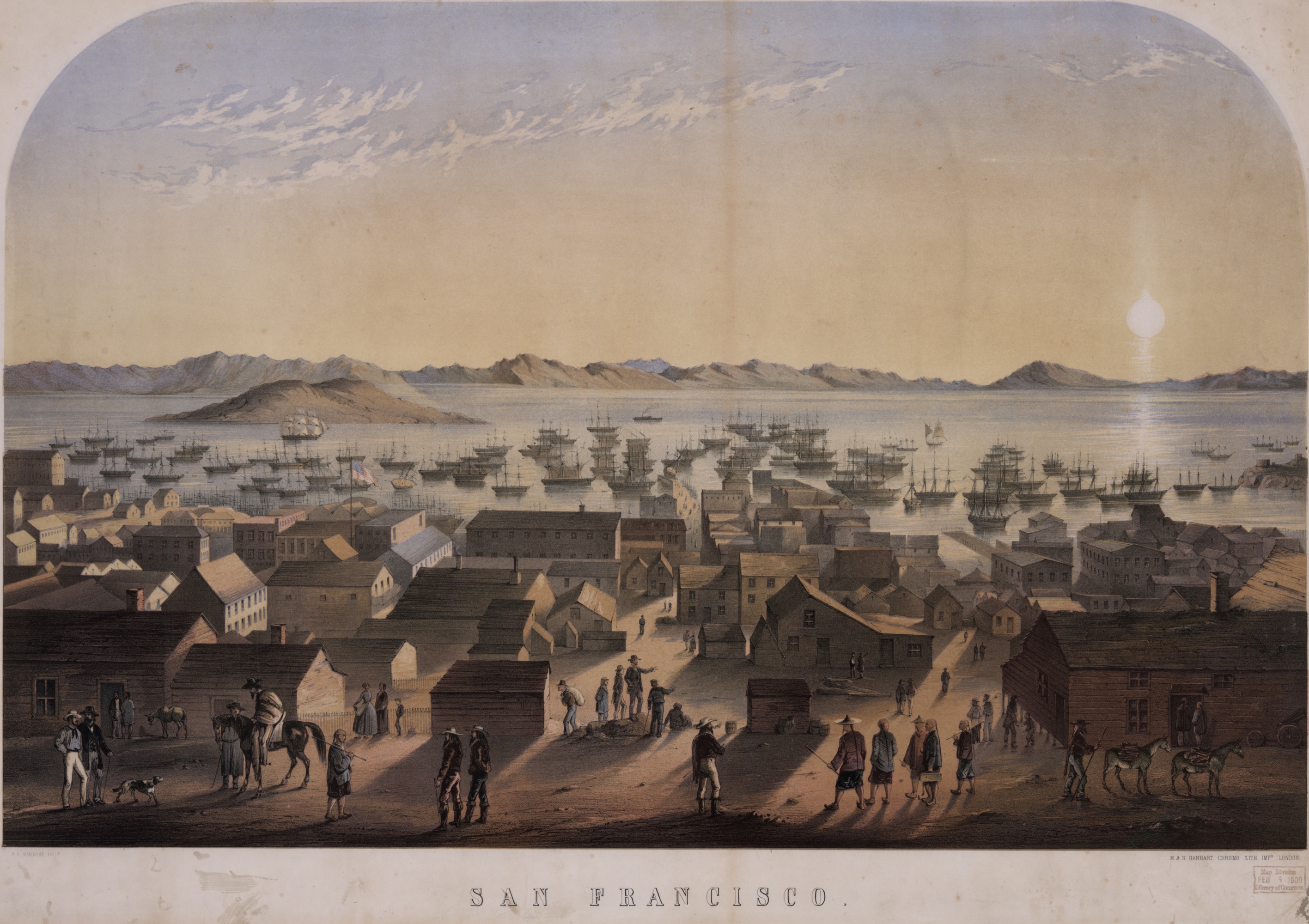 [Speaker Notes: Image retrieved from the Library of Congress at https://www.loc.gov/item/92522389/]
“San Francisco, 1862, from Russian Hill”
Artist: C.B. Gifford
Date created: 1862
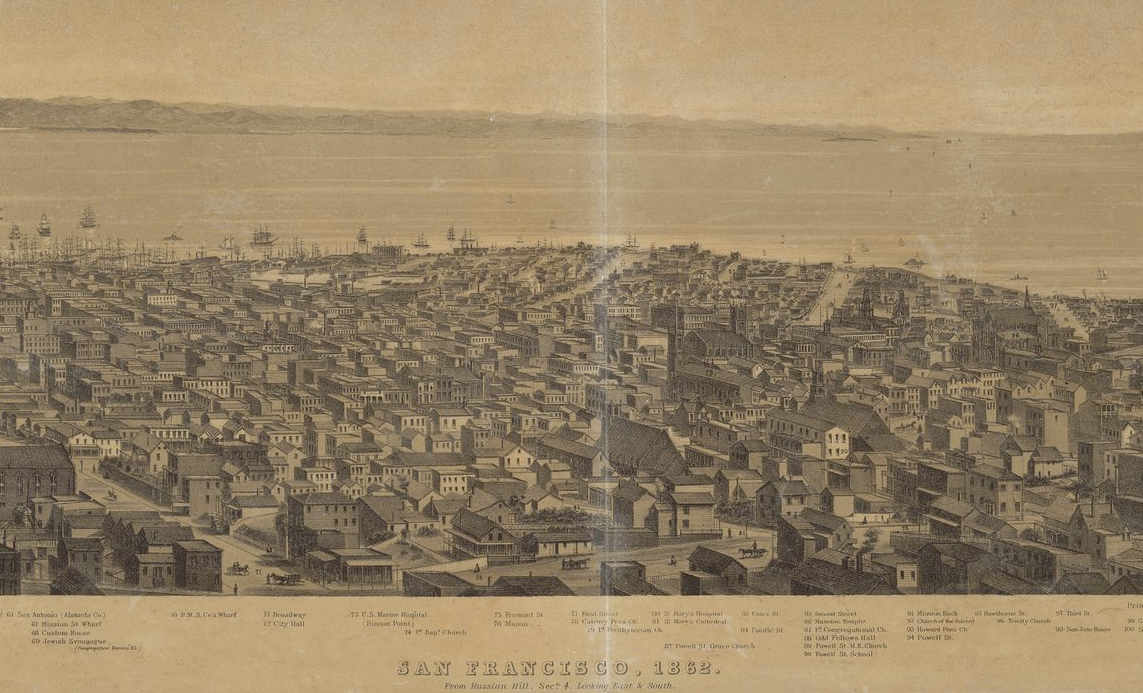 [Speaker Notes: Image retrieved from the Library of Congress at https://www.loc.gov/item/96505333/]